FOSTER Project event, Croatian Ministry of Science, Education & Sports Zagreb, 10 December 2014
Open Access in Europe: progress and policy
Alma Swan
SPARC Europe
Key Perspectives Ltd
Enabling Open Scholarship
Shape of this presentation
Some context
OA benefits for authors, institutions and funders
The policy picture
Policy formulation
Some context: progress of Open Access
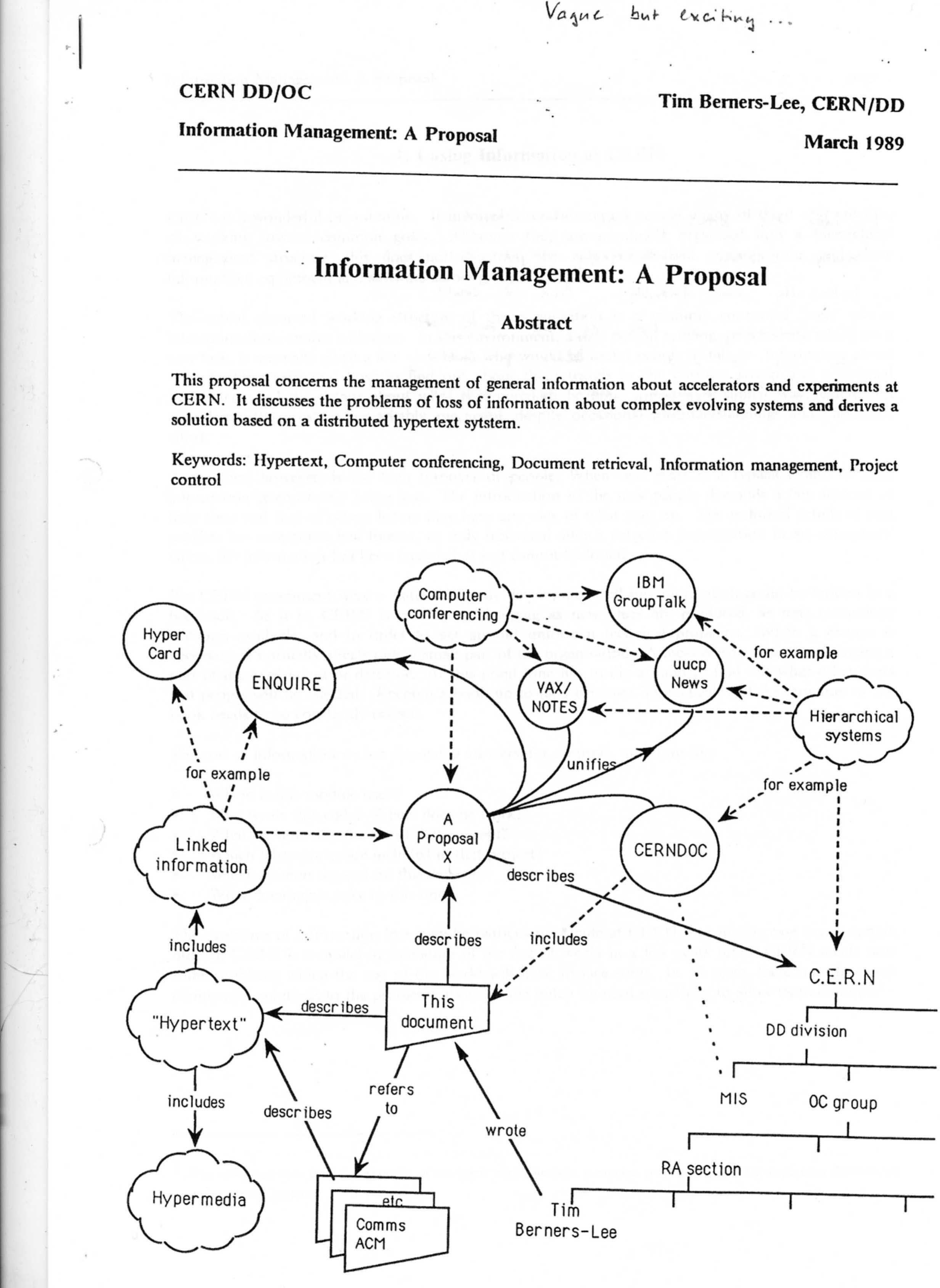 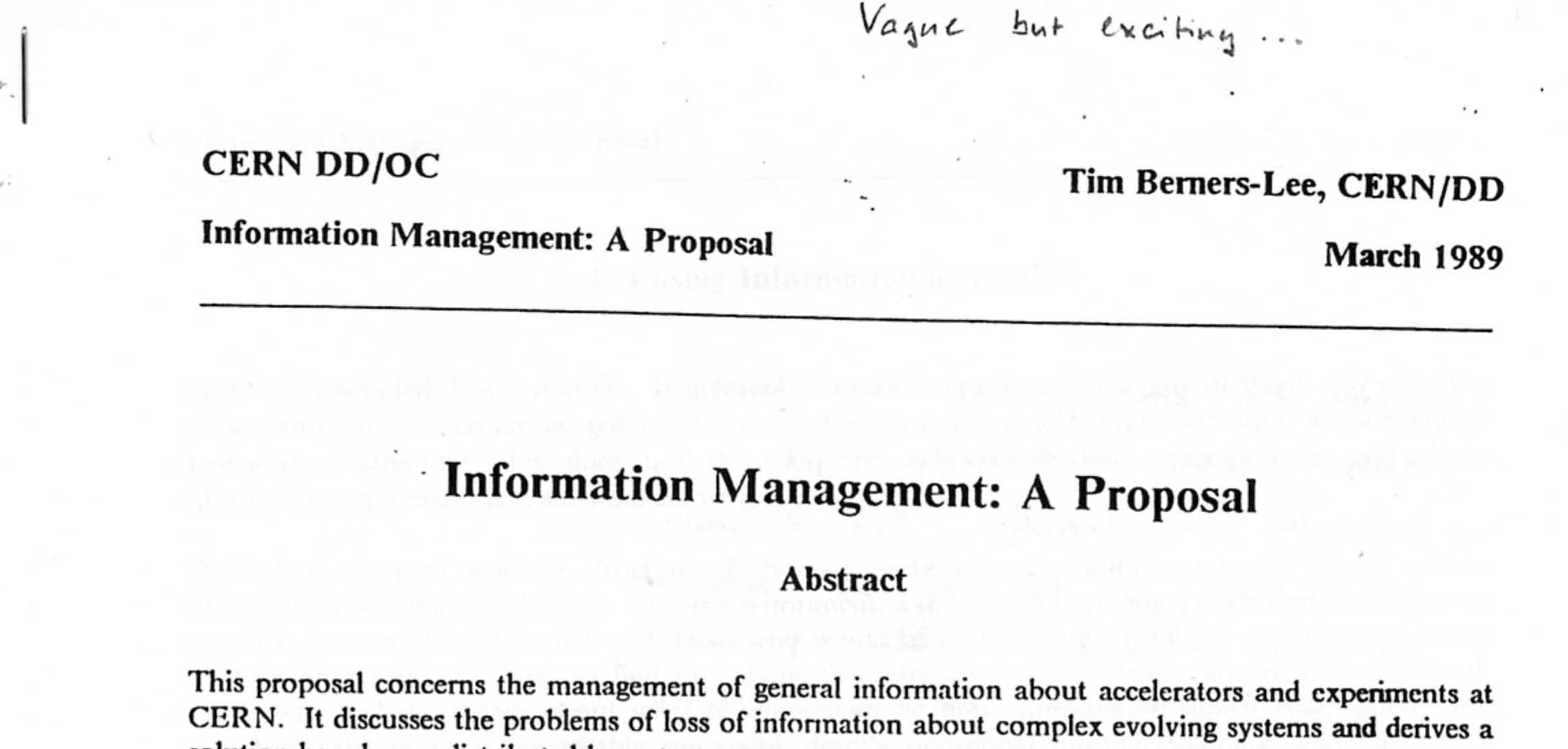 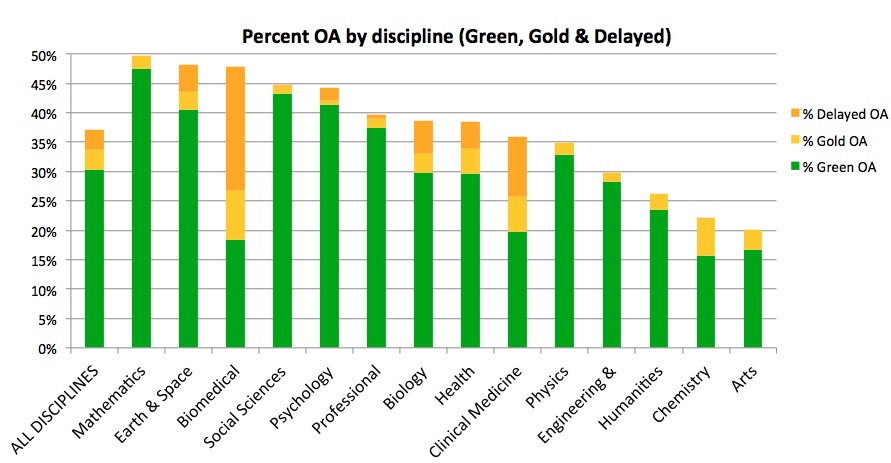 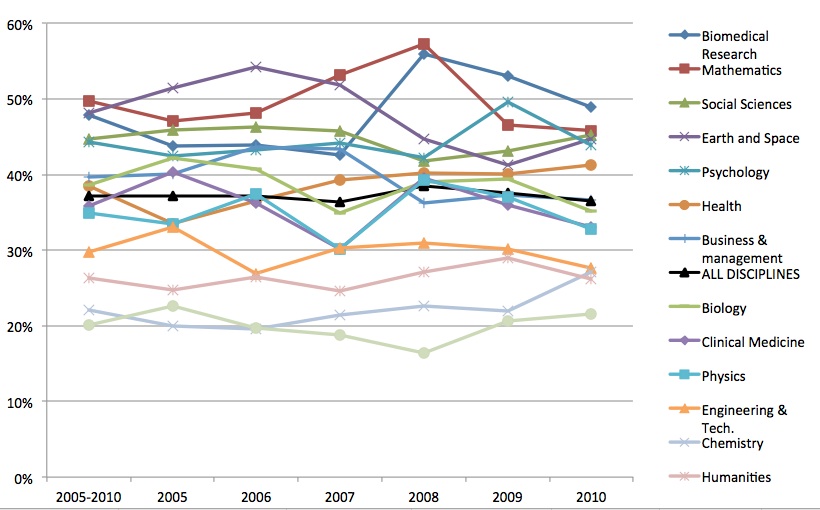 Why so low after > 15 years?
Lack of awareness
Lack of understanding
Overdose of misunderstandings
Fear of repercussions
Reward systems in academia entrench conservative behaviour
Glacial pace of academic adoption of the Web
What’s in it for authors?
Author advantages from Open Access
Visibility
Usage
Impact
Personal profiling and marketing
Visibility
An author’s own testimony on open access visibility
“Self-archiving in the PhilSci Archive has given instant world-wide visibility to my work. As a result, I was invited to submit papers to refereed international conferences/journals and got them accepted.”
Usage
University of Liege repository:authors deposit
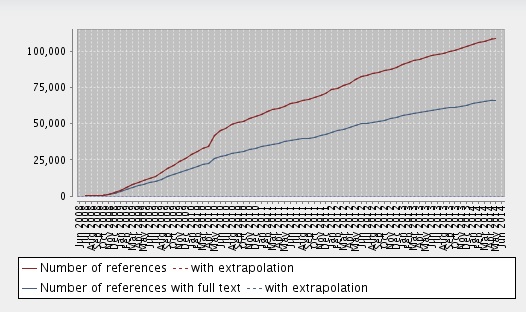 Individual article usage: annual levels
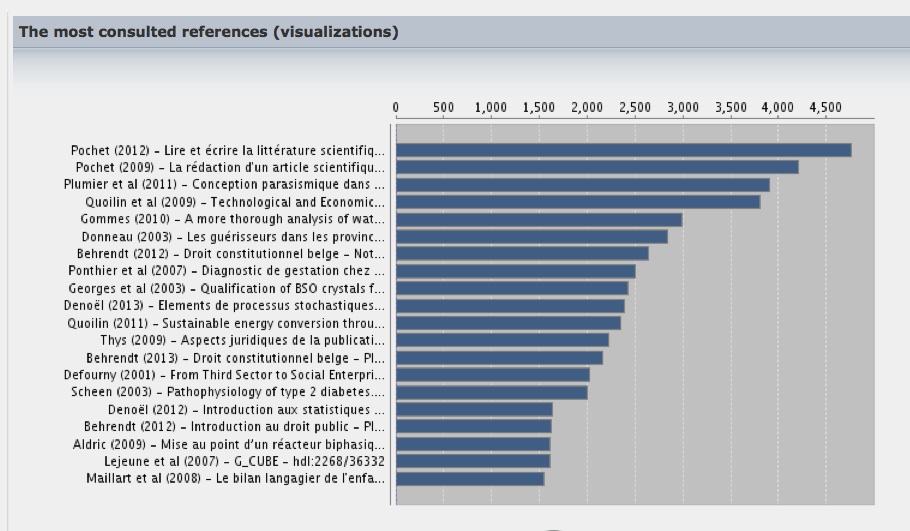 Individual article usage: monthly levels
University of Salford: USIR
c9000 records
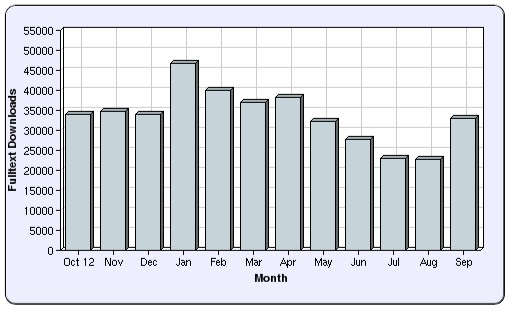 Individual authors’ usage
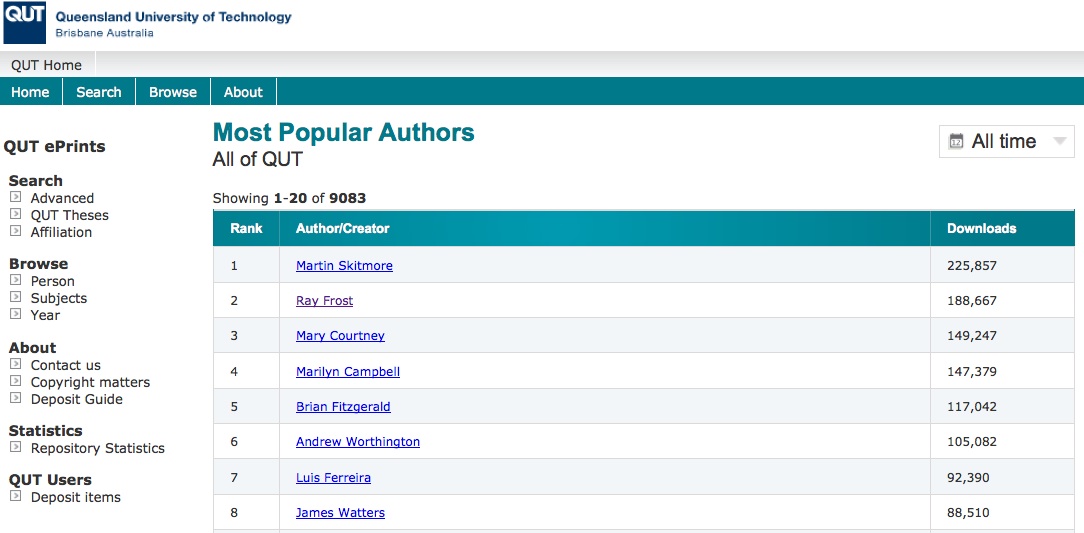 Individual authors’ usage
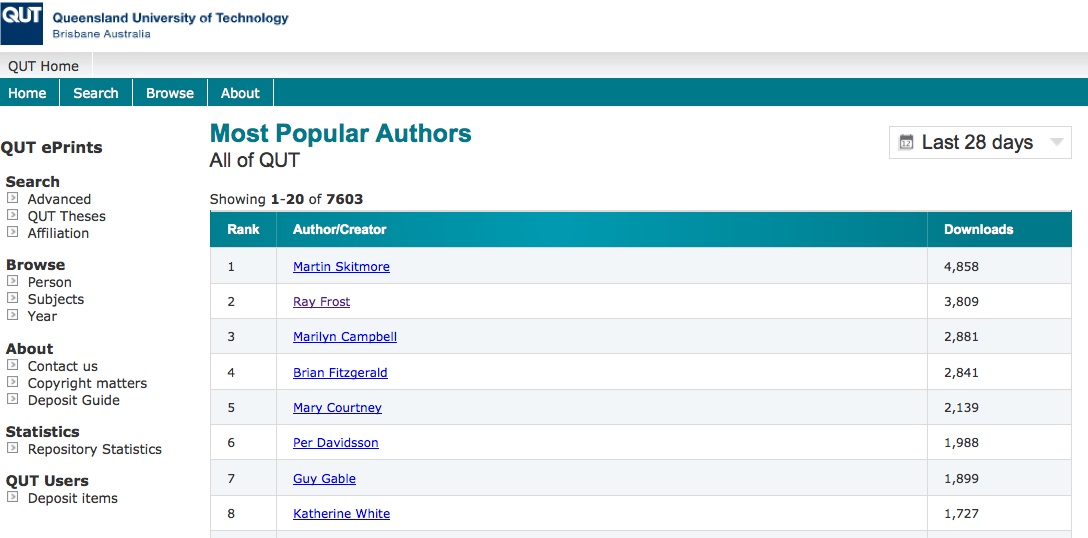 Impact
Citation impact
Range = 36%-200%
(Data: Stevan Harnad and co-workers)
What OA means for a researcher’s citation impact
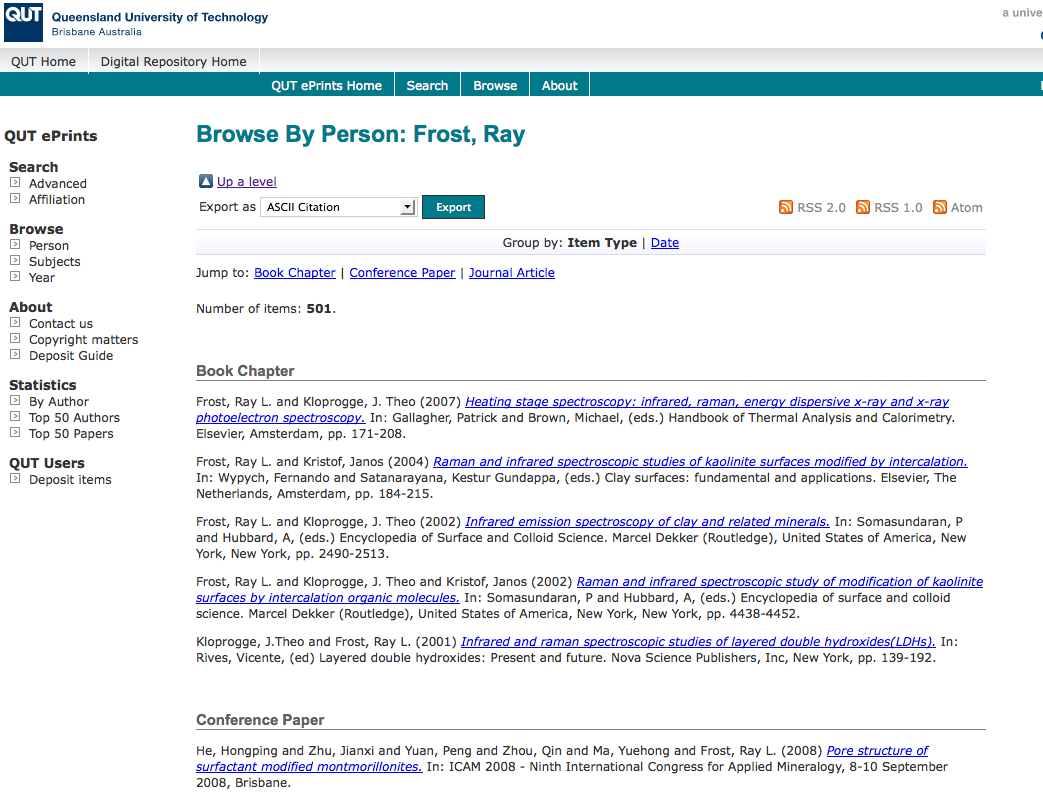 Top authors (by download)
Ray Frost’s impact
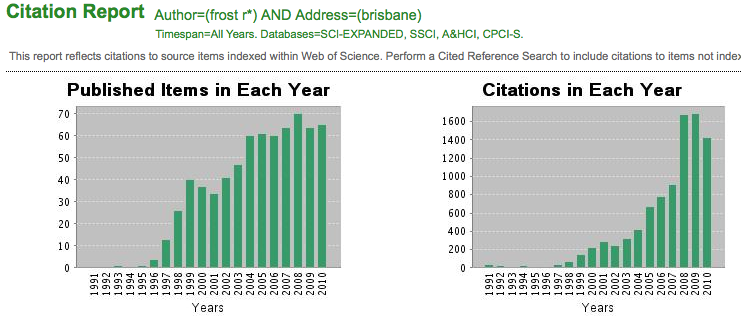 Top authors (by download)
Martin Skitmore(Urban Design)
Engineering
Citations
Data: Gargouri & Harnad, 2010
Clinical medicine
Citations
Data: Gargouri & Harnad, 2010
Social science
Citations
Data: Gargouri & Harnad, 2010
Profiling and marketing
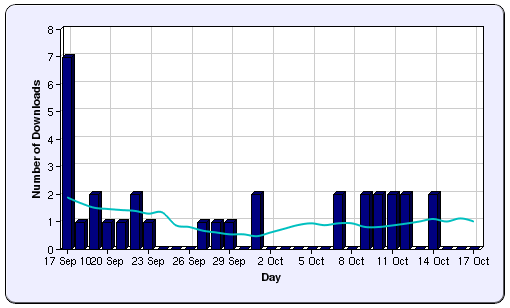 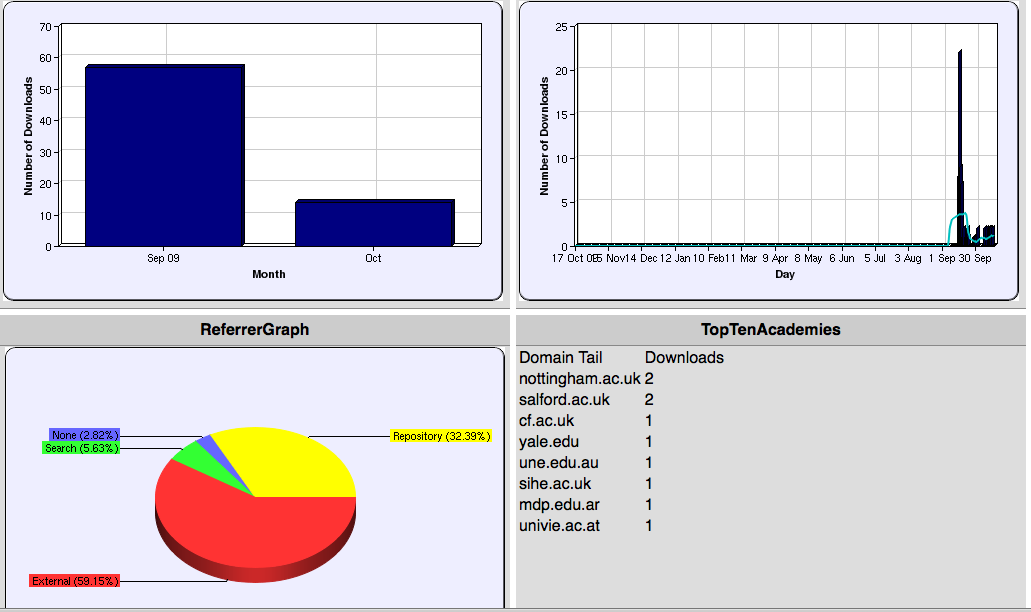 Melissa Terras
To summarise …
More views
More downloads
More tweets
More citations (see SPARC Europe site for list of studies and summary of findings)
For institutions?
“The case for Open Access within a university is not simply political or economic or professional. 

It needs to rest in the notion of what a university is and what it should be .... It is central to the university’s position in the public space”
Professor Martin Hall, Vice Chancellor of the University of Salford, UK
Institutional and funder advantages from Open Access
Visibility, usage
Impact
Profiling and marketing
Outreach to the public: demonstrating social return
Economic benefits
Institutional management information
“I am asked how many articles my researchers publish each year, and I have to say ‘I have no idea!’. 
It is like being the manager of a car factory and not knowing what models of car, and how many cars, my factory produces.” 
Professor Bernard Rentier, Rector, University of Liege, Belgium, explaining one of the reasons why he has built an institutional Open Access repository and introduced a mandatory policy on Open Access
Outreach: the public
Independent researchers
Education sector
Professional community
Practitioner community
Interested ‘lay’ public
Business sector, including innovative SMEs
PubMed Central
2 million full-text articles
c500,000 unique users per day:
25% universities
18% government and others
40% citizens
17% companies
Economic implications in Denmark
Access to research articles is very/extremely important: 48%
79% have access difficulties
Difficulties in searching/accessing articles: €73m per year to researchers in Danish firms
Average delay to product or process development without access to academic research: 2.2 years
For new products: €4.8 million per company
Houghton, Swan & Brown, 2011
EU CIS studies
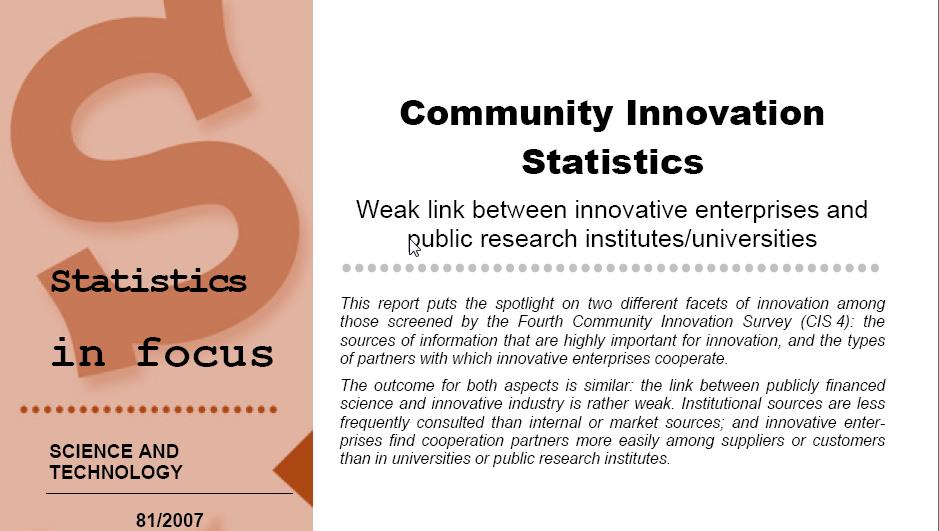 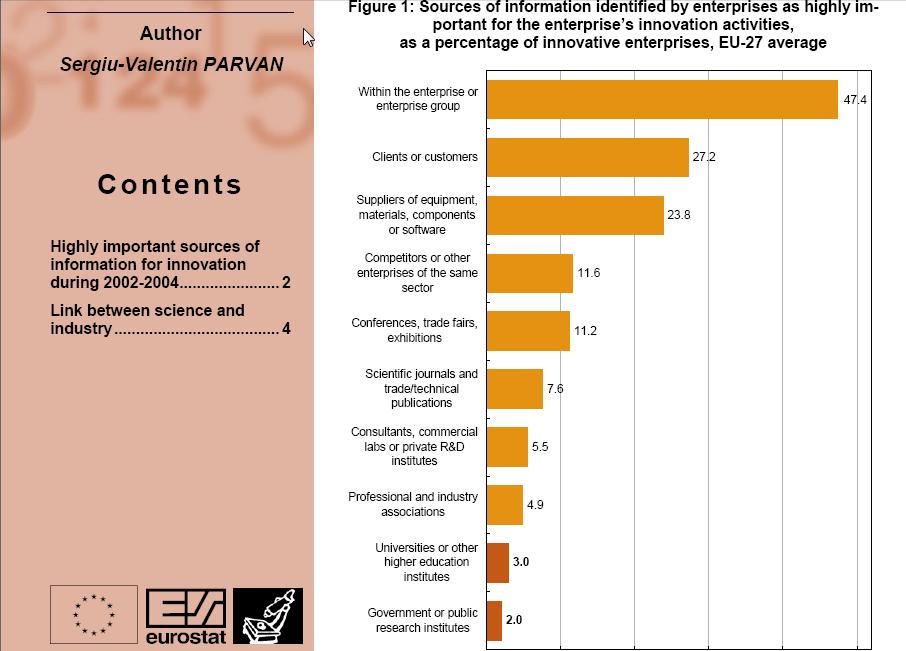 Total Research Income: QUT and sector
Data:  Tom Cochrane, Deputy Vice-Chancellor, QUT
Senior Lecturer, Design, QUT
“Just last week, the General Manager of Sustainable Development from an Australian rural industry called me – based on reading one of my research papers in ePrints.  
He loved what he read ..... and we are now in discussion about how we can help them measure their industry’s social impacts.”
For research funders?
Funder benefits
Better science
More efficient research process
Research impact, monitoring, management
Outreach to new users
Economic benefits
The Open Access policy picture
Policies: worldwide numbers
Current global picture: Open Access policies
Data: ROARMAP (Registry of Open Access Policies and Mandates) http://roarmap.eprints.org/
Open Access policies worldwide
Policy formulation
Several essential elements
Mandatory
Deposit immediately (at acceptance for publication)
Deposit required, but OA itself may come later
Connect deposit with research assessment
The effect of a mandatory policy
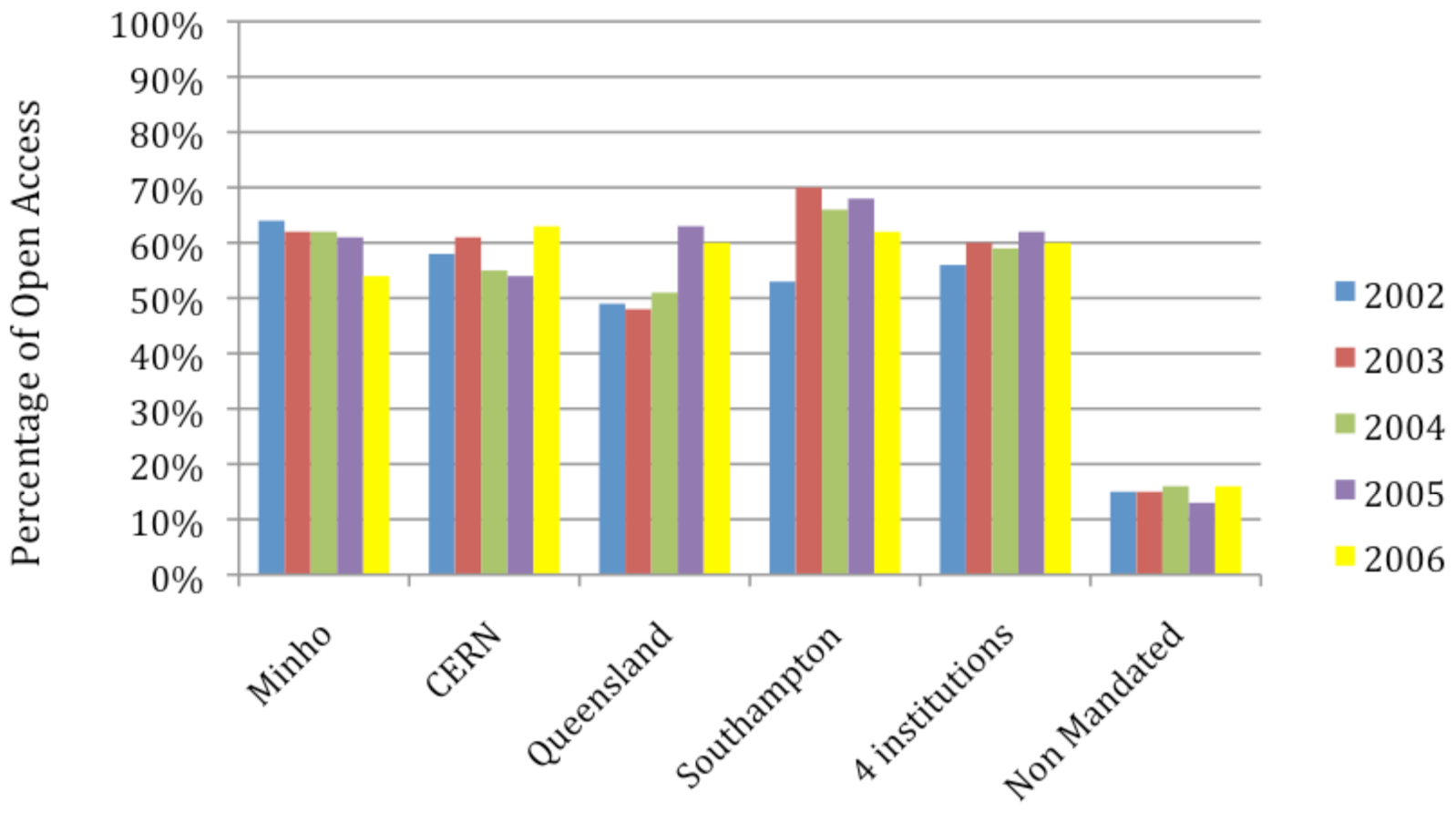 Current global picture: Open Access mandates
Open Access mandates worldwide
‘Green’ Open Access:  Time of deposit
‘Green’ Open Access:  Time of deposit
‘Green’ Open Access:  Time of deposit
Link to research evaluation and assessment
‘Gold’ Open Access
No requirements for ‘Gold’ Open Access
 Some funder policies emphasise or prefer it
‘Gold’ Open Access: policy provisions
‘Gold’ Open Access: policy provisions
Policy effectiveness: Universite de Liege
Must deposit
At acceptance
In the institutional repository (ORBi)
May respect publisher embargoes
Deposit linked to performance assessment
Deposit rate is now 87%
The highest in the world
Second is U.Minho (Portugal): 69% (rising)
University of Liege repository:authors deposit
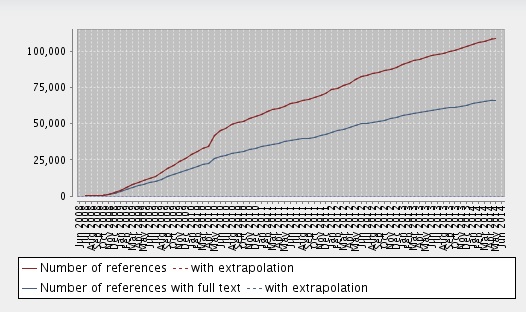 H2020 and Open Access
Mandatory for peer-reviewed publications
‘Green’ OA mandate (repositories) 
Publish as normal in subscription-based journals
Place author’s copy in OA repository
Deposit this at acceptance for publication
‘Gold’ OA: Permits payments from grants for OA journal publication 
Mute on monographs
Definite on data, announcing an open data pilot for H2020
OA infrastructure for EU research
Authors
OpenAIRE
Institutional repositories
HARVEST
(metadata)
Readers
Google, etc
Recommendation to Member States (July 2012)
Member States develop policies on OA
Consistency between H2020 policy and those of MS
Coordination of MS at EU level
Reporting at MS and EU level
Multi-stakeholder dialogue to be established
PASTEUR4OA project
Policy Alignment Strategies for European Union Research
Promoting policy development
Promoting good policy development:
Mandatory
Deposit in repository
At the time of acceptance for publication
Link deposit to performance evaluation
Developing a network of national expert organisations to encourage and advise policymakers
Policy alignment
Irons out dissonances for researchers working in interdisciplinary areas or on international teams
Supports EU harmonisation agenda for ERA (research conditions, researcher mobility, gender issues, knowledge sharing, etc) 
Key issue in changing author practices and norms
Allows generic infrastructural services to be established in support of policy
Critical policy elements
Must deposit
At acceptance for publication
In institutional repositories 
May respect publisher embargoes
Deposit linked to performance assessment
Thank you for listening
almaswan3@gmail.com 

www.sparceurope.org  

www.openscholarship.org